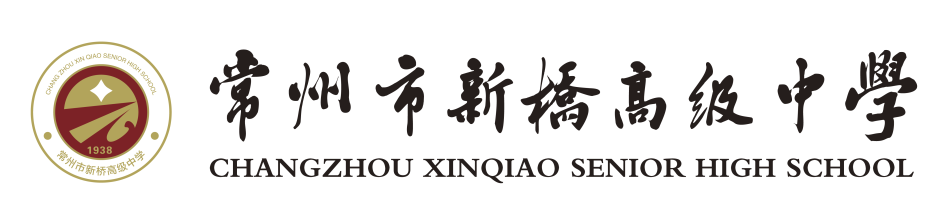 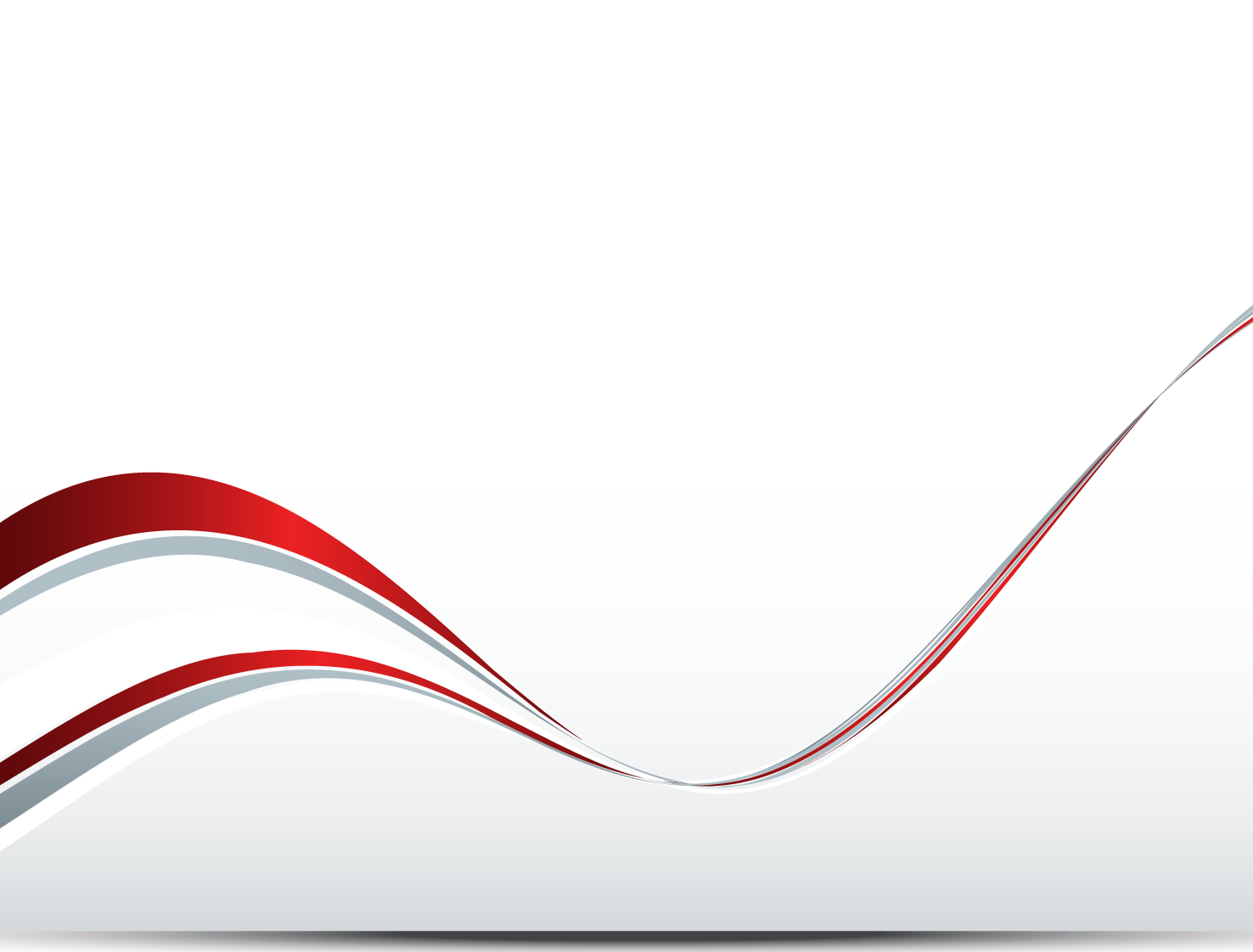 2024高三期中化学试卷讲评课
沈泓妍
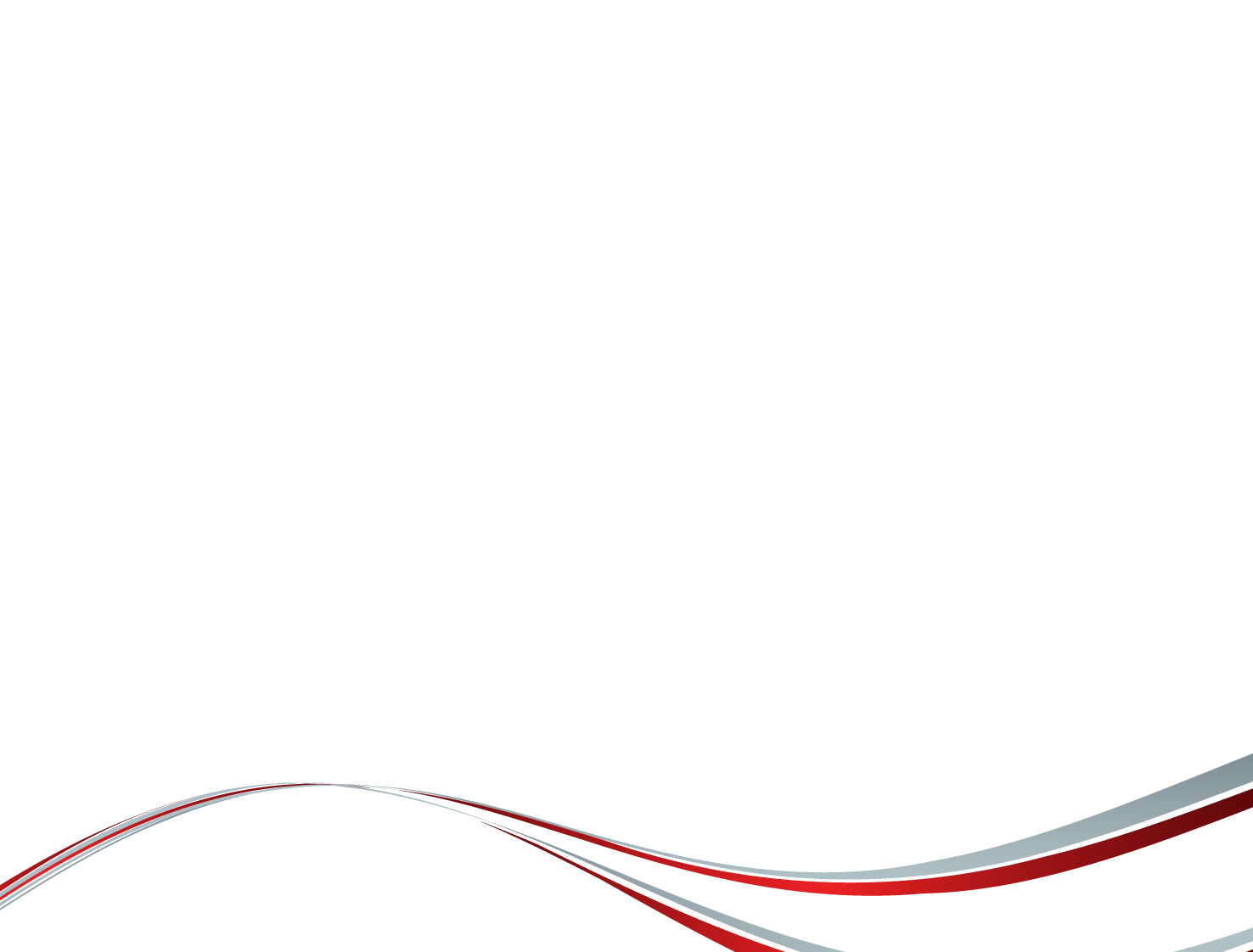 教学目标
1、会根据要求设计简单的电化学装置（160402）

2、学会用化学方程式书写物质在催化剂表面的反应历程
     （140202）
3、能根据给定的特殊定义计算K值（170304）
1、（原16题最后一问）从铅精矿（主要含PbS、等）中提取金属Pb和Ag的工艺流程如下：






②补充完整用电解原理分离金属Pb和Ag的实验方案（如何用电解法分离Pb和Ag）：将富银铅泥（含银和铅）压实制成块状，

                                                                                                                        。

用图画出：
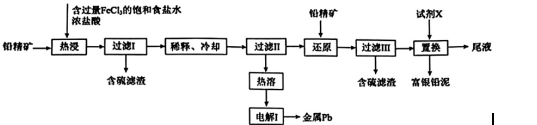 用导线与电源的正极相连，
再将一小块纯Pb块用导线与电源的负极相连，将块状富银铅泥和纯铅块均置于Pb(NO3)2溶液中，接通电源进行电解，一段时间后，在阳极底部获得金属Ag，阳极为金属Pb
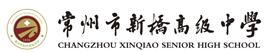 我是设计者：
以废锰酸锂电池为原料，回收、精铜的实验流程如下：






补充以“铜箔和铝箔”为原料制备精铜的实验方案：                                                                                                                                                                                                                                                                                                                                    ；将所得精铜用蒸馏水洗净，干燥。请画出装置图：
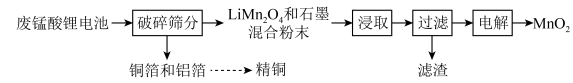 边搅拌边向“铜箔和铝箔”中
加入1.0mol/LNaOH溶液，当溶液不再产生气泡时，过滤，将铜箔压制成片与直流电源正极相连，铜片与直流电源负极相连，在CuSO4溶液中电解，当铜箔完全溶解时，取出铜片
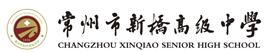 2、（原14（2））在如题14图所示装置中，用石墨作电极，含FeSO4 的酸性溶液作电解质，N2和O2的混合物作阴极原料气，在常温下电解即可获得HNO3。电解时在阴极区检测到H2O2、·OH、H2N2O2等。


②若将N2直接通过溶液，一段时间后，溶液中仅检测到微量的HNO3。
研究表明，是Fe2+该固氮过程的催化剂，其反应机理可表述为：                                                         （填离子方程式），                                             。
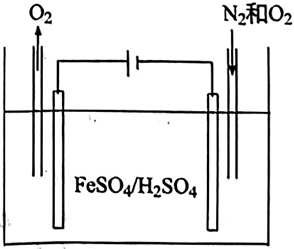 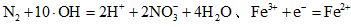 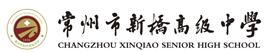 我是思考者
氢能是一种极具发展潜力的清洁能源。
一氧化碳变换反应                           也可用于生产氢气。以固体催化剂M催化该变换反应，若水蒸气分子首先被催化剂的活性表面吸附而解离，反应过程的能量变化如题图1所示。该催化反应历程可用两个化学程式表示为                    ，                  (中间产物用表示)。②该反应在膜反应器中进行的工作原理如题图2所示。
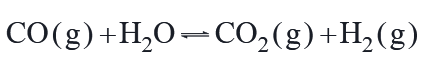 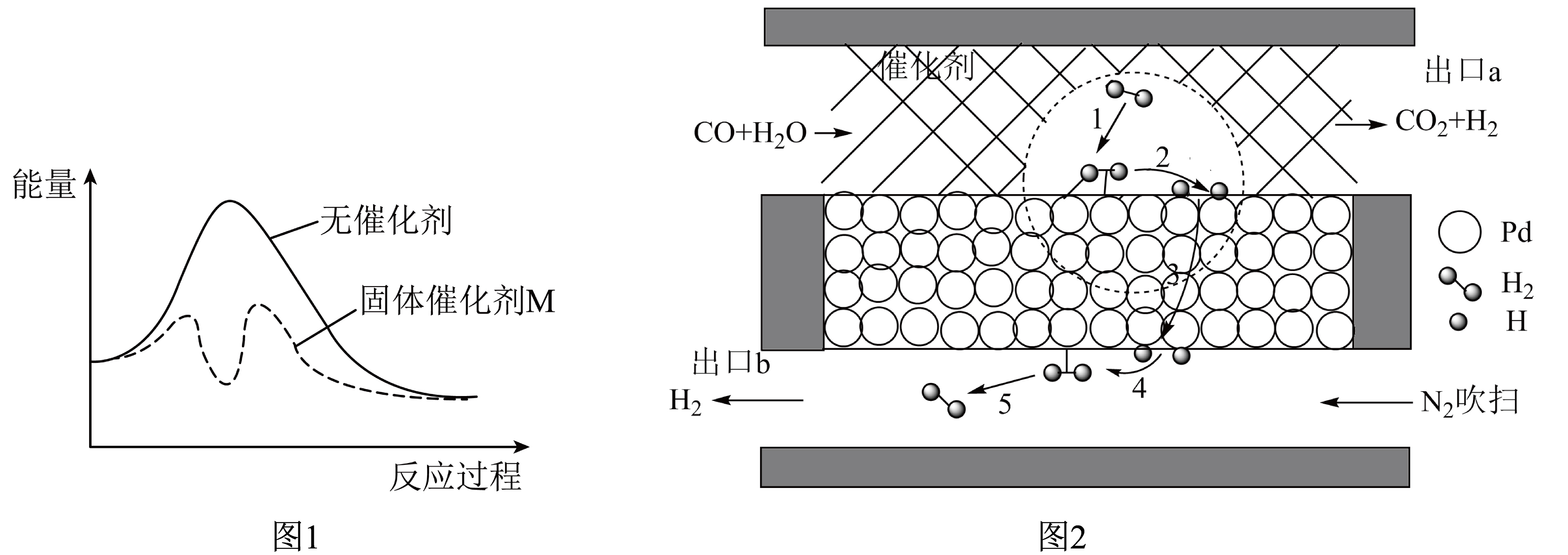 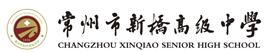 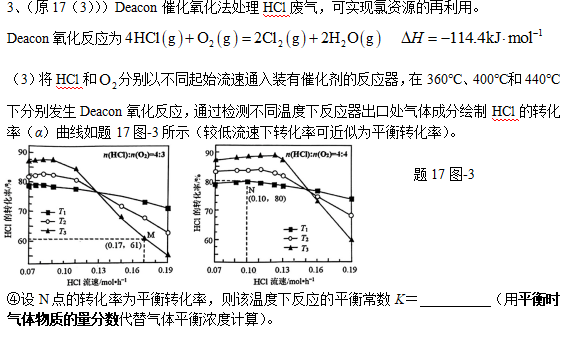 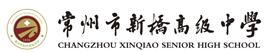 我是计算能手：
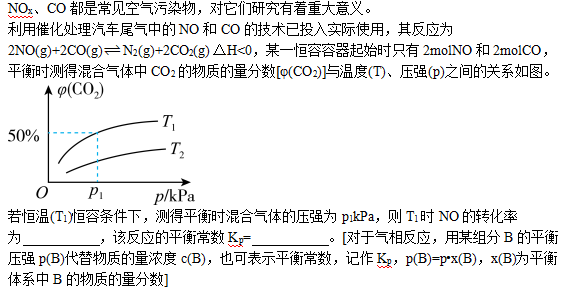 课堂小结


     1、关于电化学装置的设计

              2、物质在催化剂表面的反应历程

3、特殊定义的K值计算
课后练习
1、NOx、CO都是常见空气污染物，对它们研究有着重大意义
利用催化处理汽车尾气中的NO和CO的技术已投入实际使用，其反应为2NO(g)+2CO(g)N2(g)+2CO2(g)
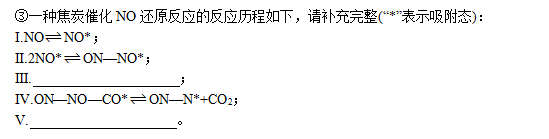 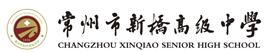 2．工业合成氨技术是人类科学技术的一项重大突破。
高温不利于提高工业合成氨中 在平衡混合物中的含量。
①生产中依然选择高温合成氨，目的是           。
②针对反应速率与平衡产率的矛盾，我国科学家提出了采用M—LiH(M表示金属)复合催化剂的解决方案。在较低压强、较低温度下合成了 ，这是合成氨反应研究中的重要突破。文献报道了 M—LiH 可能的催化过程如下：
i．N2=2N(在 M 表面解离)        ii．N+LiH = LiNH       iii．           。
3. 已知反应：C3H6(g)＋H2O(g)C2H4(g)＋CH3OH(g)　ΔH>0，其中
v正＝k正·x(C3H6)·x(H2O)，v逆＝k逆·x(C2H4)·x(CH3OH)，v正和v逆为正、逆反应速率，k正和k逆为速率常数，x为各组分的物质的量分数。丙烯和水蒸气的起始投料比为1∶1，在恒容条件下测得T1、T2、T3三个温度下丙烯的转化率(α)随时间(t)的变化关系分别如图中曲线甲、乙、丙所示。
(1) 三个温度中的最低温时，以物质的量分数表示的化学平衡常数Kx＝　　(保留两位有效数字)。
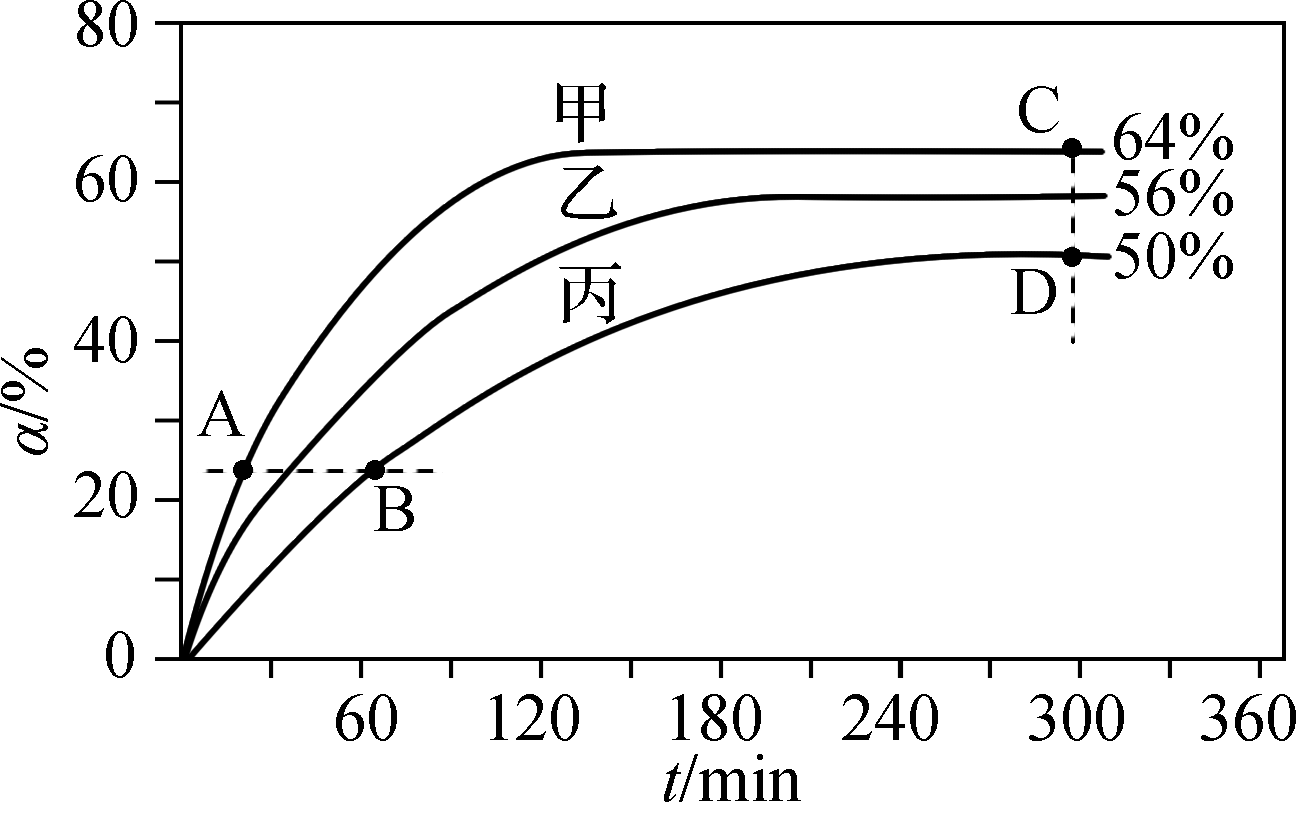 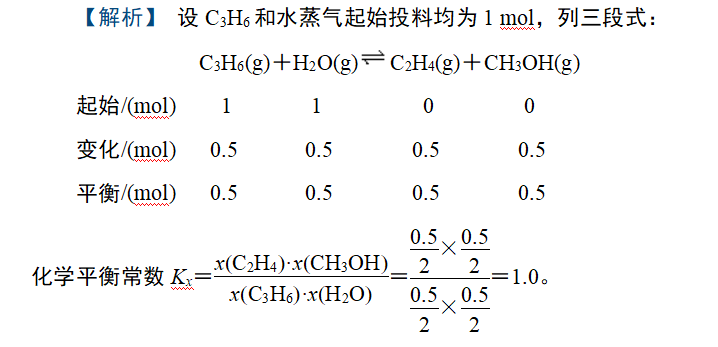 4、请画出铁勺表面电镀银的装置图，用语言描述整个装置并用化学方程式写出原理。
谢           谢